Тема: Моніторинг газетно-журнальних видань та їх промоушен
Методика моніторингу преси.
Залучення місцевої громади в діяльність редакції. Порядок розміщення полос за читабельністю у газетному номері. Організація праці практикантів та стажерів в редакції.
Роль відділу маркетингу в популяризації та просуванні періодичного видання.
Способи реалізації газетної продукції. Організація розповсюдження періодичних видань в Інтернеті. Підписка через Інтернет. Сайти для читання журналів.
Експедиція та доставка періодики.
План
1.	Методика моніторингу преси.
Моніторинг ЗМІ – відстеження публікацій, що виходять в ЗМІ, з певної тематики (наприклад, фінансові ринки тощо). Також моніторинг – результат такого спостереження, тобто збирання (компіляція) всіх статей, новин тощо, відібраних за заданим критерієм.
Моніторинг ЗМІ як система постійного, регулярного збору, обробки та класифікації чітко визначеного обсягу інформації, що з'являється в загальнодоступних ЗМІ – в пресі, на телебаченні, на радіо і в інформаційних ресурсах мережі Інтернет.
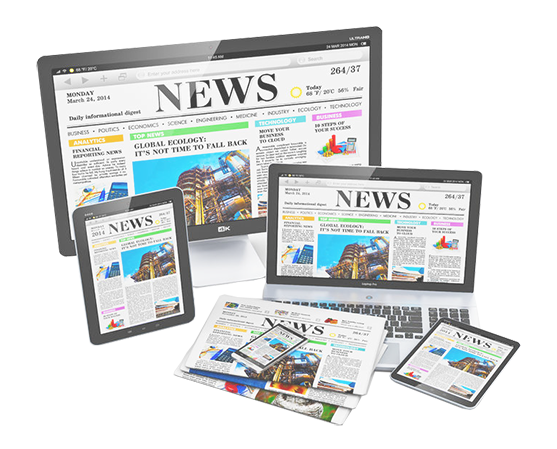 Зазвичай моніторинг ЗМІ включає в себе наступні фази:
Спостереження за низкою потенційних джерел: телеканал, радіостанція, періодичне друковане видання тощо;
Збереження знайденого матеріалу;
Фільтрація і категоризація;
Передача зібраного матеріалу для подальшого аналізу.
Види моніторингу: кількісний і якісний.
Кількісна складова моніторингу складається з контент аналізу репрезентативної вибірки ЗМІ, що зосереджується на дотриманні стандартів, які самі по собі є кількісними, такими як обсяг друкованої площі. Спеціалісти з моніторингу ЗМІ вимірюють загальний обсяг друкованої площі, виділеної на визначені «суб’єкти» моніторингу (політичні партії, уряд, президента тощо), а також на обрані теми моніторингу (наприклад, політика, економічно-соціальні проблеми, корупція тощо). Таким чином, можна визначити, чи дотримуються видання певних правових зобов’язань, таких як вимоги шанувати політичний плюралізм.
Кількісний аналіз також проводить оцінку того, чи є інформація про вибраних суб’єктів моніторингу позитивною, негативною або нейтральною за змістом. Рейтинг позитивного та негативного змісту стосується того, чи формується перед глядачем позитивне або негативне враження про суб’єкт або тему. Така інформація фіксується для всіх історій та представляється графічно для відображення різниці між засобами масової інформації та різниці у часі.
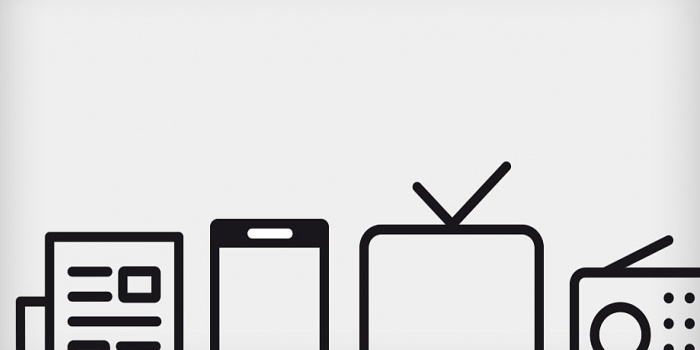 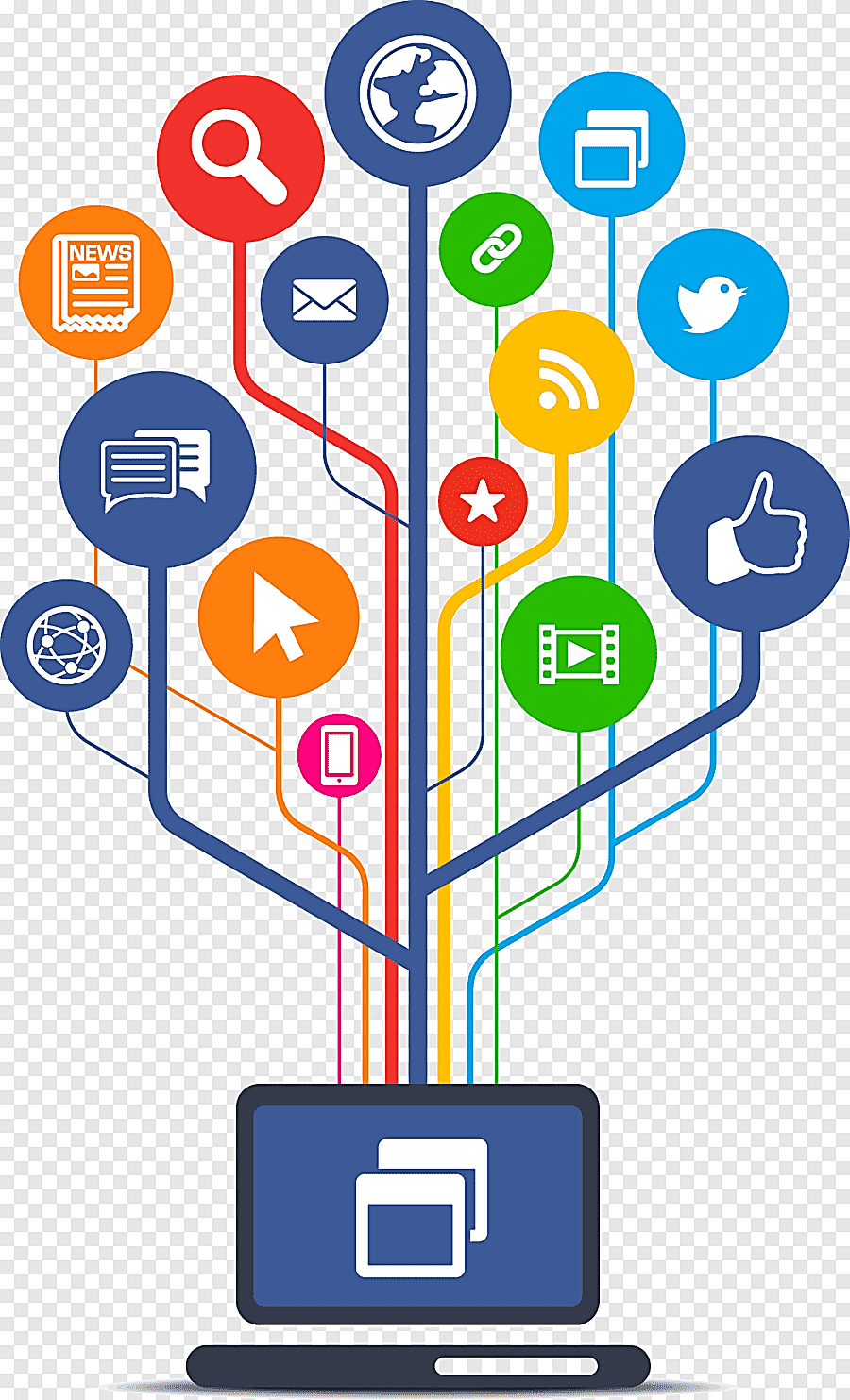 Якісний моніторинг ЗМІ використовується для проведення оцінки виконання ЗМІ вимог таких як етичні чи професійні стандарти, які не можна легко виразити кількісно. Такі стандарти включають, але не обмежуються, збалансованість, точність, вчасність, вибір питань, замовчування інформації, зловживання службовим становищем навмисне розміщення матеріалів певним чином, провокаційну риторику. Наприклад, кількісний аналіз може встановити, чи транслювалася політична реклама в обумовлених законом рамках (щодо її довжини), проте він не може визначити, чи містила певна реклама провокаційну риторику або мову ворожнечі.
На відміну від кількісного моніторингу, який дотримується набору чітких критеріїв, якісний моніторинг є більш «суб’єктивним», оскільки залежить від думки окремого спеціаліста з моніторингу.
2. Залучення місцевої громади в діяльність редакції. Порядок розміщення полос за читабельністю у газетному номері. Організація праці практикантів та стажерів в редакції.
Залучення місцевої громади в діяльність редакції
Сучасні тенденції та інтенсивність розвитку суспільства створюють нові передумови для налагодження комунікації між різними групами, в яких на зміну конкуренції (а то й протистояння) приходять конструктивний діалог і порозуміння. Налагодження партнерських відносин стає одним із найважливіших підходів у діяльності інституцій на шляху досягнення спільних цілей, запорукою важливих змін у громадах і суспільстві загалом. 
Співпраця у межах досягнення певної мети, вирішення конкретних завдань чи тривале партнерство передбачають об’єднання й координацію зусиль, ресурсів, рівність участі кожної зі сторін та спільну відповідальність за результати діяльності.
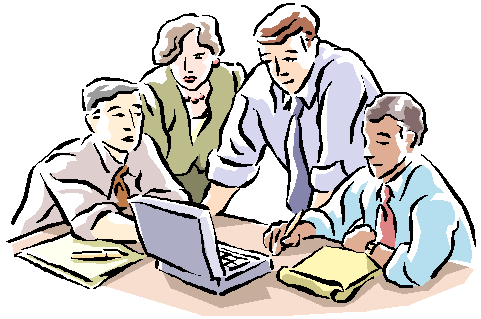 Така взаємодія можлива як на рівні інституцій у межах одного сектору – наприклад, між організаціями громадянського суспільства (ОГС), – так і між різними секторами – громадою, органами влади й місцевого самоврядування, правоохоронними органами, бізнесом, донорськими організаціями, засобами масової комунікації тощо. Це дає можливість залучити якомога більше необхідних ресурсів, а отже – охопити широкий спектр соціальних, економічних, природоохоронних, інформаційно-комунікаційних та інших завдань, подолати умовні та реальні бар’єри й ефективно вирішувати важливі суспільні завдання.
Співпраця громадських організацій і засобів масової комунікації повинна будуватися на засадах відкритості й прозорості. Проте основною її умовою є відсутність бізнес-складової. І громадський сектор, і ЗМІ діють у межах певної громади і задля громади, використовуючи лише різні інструменти і ставлячи перед собою різні першочергові цілі. Однак при налагодженні діалогу обидві сторони мають розуміти, що ключова точка перетину їхніх інтересів лежить не в тому, щоб одні отримали журналістський матеріал, а інші – гроші за його розміщення, а в підвищенні рівня поінформованості суспільства про можливі шляхи вирішення актуальних питань, його активізація, розвиток, а отже – підвищення загального рівня добробуту.
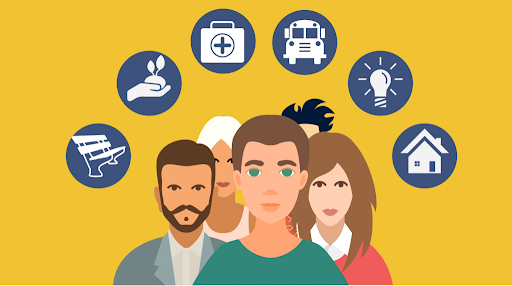 Порядок розміщення полос за читабельністю у газетному номері.
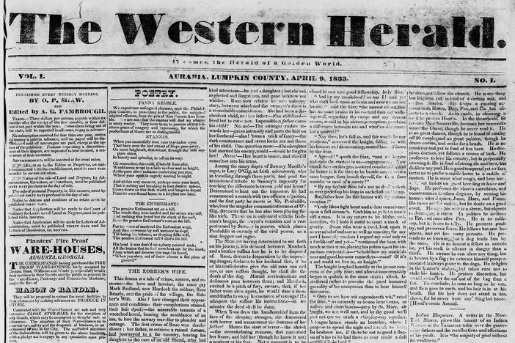 Практично в кожній газеті поступово складається більш-менш стійка композиція, під якою слід розуміти характерне для даного видання оформлення смуг, основні розділи і рубрики.
Стійка композиція номера - один з основних компонентів довготривалої моделі газети, що полегшують читачеві ознайомлення з номером, пошук цікавих йому матеріалів. Стійкість композиції виробляє у читача своєрідну «модель очікування» - готовність сприймати публікації кожного номера тієї чи іншої газети в добре знайомих і звичних формах.
Але стійкість композиції газетного номера не означає прийняття жорсткого стандарту її схеми. Одна з ознак гарної композиції - її гнучкість, яка припускає при необхідності швидку переверстку тієї чи іншої смуги або навіть заміну якої-небудь з них цілком, а також зміну місць розділів і рубрик, винесення найважливіших на даний момент матеріалів вперед, на найвигідніші місця номера.
Зв'язок між смугами газетного номера підкреслюється єдністю стилю їх оформлення. Це проявляється, наприклад, в загальному форматі всіх смуг, в постійному, стандартному для даної газети, кількості текстових колонок на смузі, в загальних для всіх смуг особливості технічного оформлення.
Зрозуміло, зв'язок між смугами номера не виключає можливості різкого виділення якої-небудь з них, якщо така необхідність диктується змістом матеріалів. Це може бути виділення в формі тематичної смуги або страніциплаката (див. Нижче) і т.п. З метою виділення може бути використано і зміна формату зі смуг номера. Так, в невеликій газеті, що виходить у форматі A3 на чотирьох смугах, можлива заміна двох внутрішніх суміжних смуг однієї великої смугою формату А2. Ця смуга буде верстатися як би «поверненою на бік». Подібний прийом укрупнення формату застосовується в тих випадках, коли необхідно більш детально висвітлити важливу тему. Але можливо і зменшення стандартного формату смуги, наприклад з A3 до А4. Цим користуються здебільшого при оформленні «газети в газеті" (див. Нижче) або спецвипусків. Наприклад, таким чином оформляють з розділів, поміщаючи на кожній сторінці замість однієї смуги стандартного формату A3 по дві смуги формату А4, розташовані разом зі середники, який їх розділяє, горизонтально, вздовж поперечної осі всього номера.
Розробляючи композицію номера, можна з метою виділення якої-небудь смуги змінювати кількість текстових колонок на ній. Наприклад, в газеті, верстається на п'ять стандартних колонок, при необхідності виділяють одну зі смуг, розміщуючи на ній шість вузьких колонок. Іноді така зміна числа текстових колонок пов'язано з характером постійно розміщені на смузі матеріалів. Так, якщо на останній шпальті газети публікуються дрібні інформаційні повідомлення, то її можна постійно верстати на шість колонок, що відкриває більш широкі можливості для верстки та оформлення матеріалів.
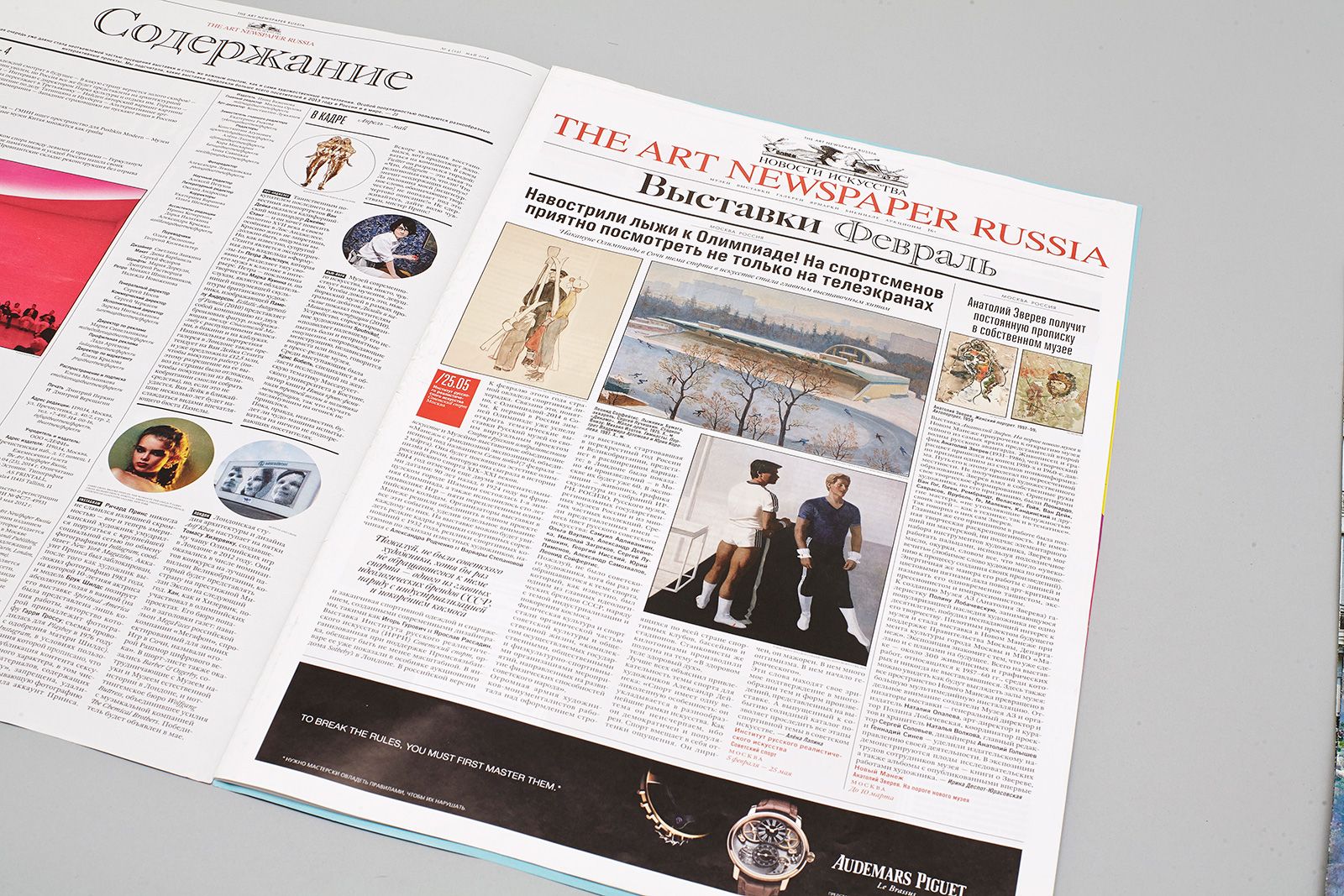 3. Роль відділу маркетингу в популяризації та просуванні періодичного видання.
Маркетингу в розвинених капіталістичних країнах із самого початку впровадження ринкової економіки приділяється надзвичайно велика увага.
Світова практика свідчить: видавничо-інформаційна справа – один із найвигідніших видів бізнесу, який забезпечує надприбутки економіки. Витрати на виробництво продукції друкованих засобів масової комунікації та доставку до читачів стали набагато перевищувати грошові надходження від її реалізації. Розрив господарських зв'язків, зростаюча інфляція, різке подорожчання паперу, поліграфічних матеріалів і робіт, послуг зв'язківців підірвали економічну базу української періодики Отже, на перший план постали проблеми фінансового зміцнення періодичних видань України. Щоб друковані ЗМІ не були збитковими, необхідно видавати газети, журнали, інші друковані засоби масової інформації і доставляти їх до читачів з мінімальною витратою коштів, а також вигідно їх продавати і отримувати якомога більшому маркетингові, завданням якого є всебічний аналіз і врахування ринкових умов господарювання редакції, розробка шляхів і методів упровадження свого товару (газетно-журнальної продукції) на ринок і розширення обсягів його реалізації. В Україні такими на сьогодні є газета для селян "Сільські вісті" та громадсько-політичний тижневик "Зеркало недели".
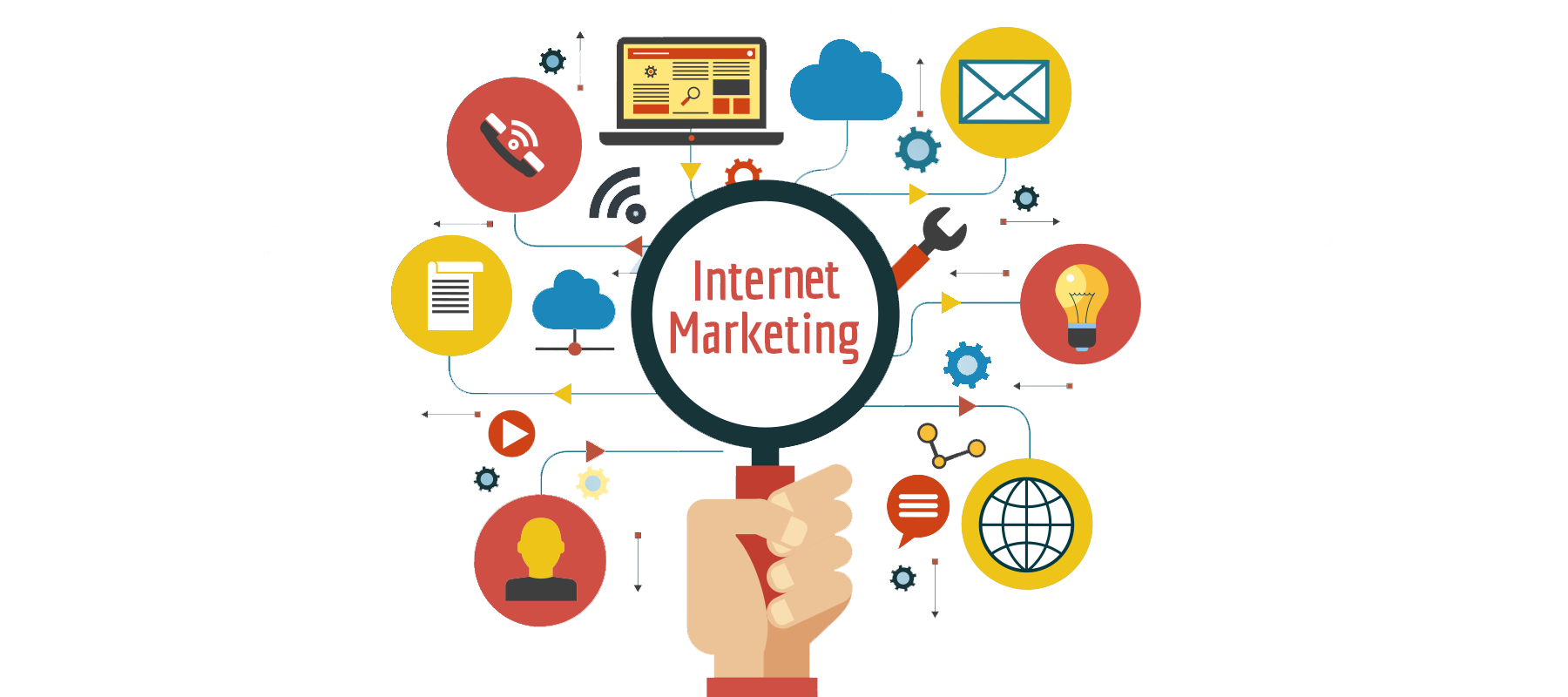 В умовах ринкової економіки редакцію газети чи журналу потрібно розглядати як комерційне підприємство - самостійний, з правами юридичної особи, суб'єкт господарювання, що діє в умовах самофінансування. Повноцінна фінансова діяльність, кількість найманих працівників, регулярна потреба в інвестиціях, реальна ціна й собівартість продукції - всі ці аспекти діяльності преси ставлять її в один ряд з усіма іншими виробничими структурами. Періодичні видання сьогодні – це справжні підприємства зі своїм складним виробничим процесом. У сучасній редакції, коли в її структуру, крім творчої частини, увійшли постачання, виробництво, збут, присутні, як мінімум, два типи праці: творчий (журналістський) і технологічний (менеджерський). Незалежно від змісту й політичної орієнтації преса завжди залишається своєрідним сплавом продукту інтелектуальної творчості та продукту матеріального, який треба вміти вигідно продати. Завоювання ринку, рентабельність інформаційного підприємства досягаються переважно завдяки діям талановитих журналістів, творчих працівників, які уважно стежать за станом суспільства.
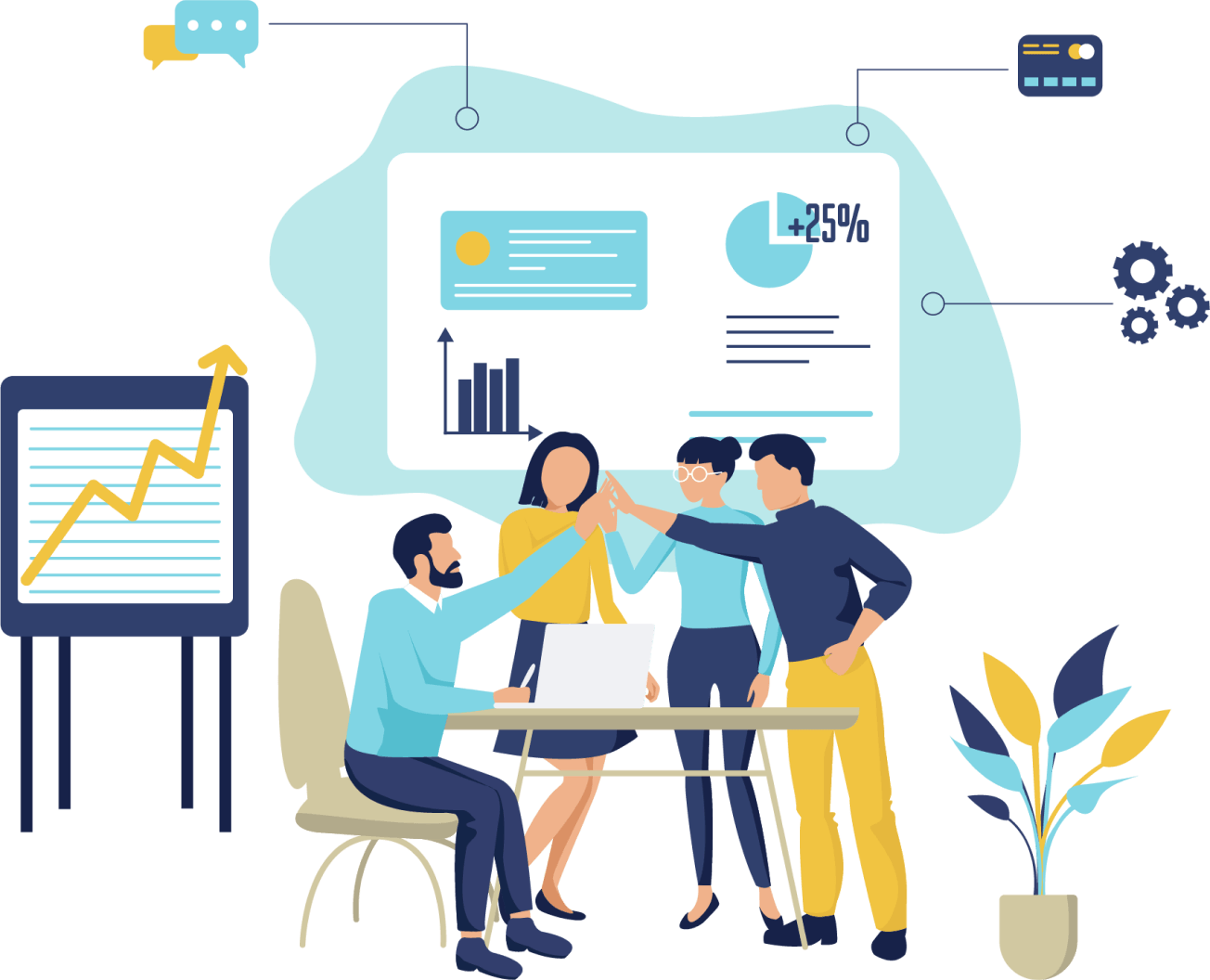 Дохід від реалізації газет, журналів, інших друкованих засобів масової інформації залежить від реалізованого тиражу періодичного видання та ціни його номера. Поряд з абсолютним збільшенням кількості періодичних видань помітно зменшилися тиражі, що пояснюється не стільки зниженням читацького інтересу, скільки несприятливою економічною ситуацією в державі, зниженням життєвого рівня населення, високими цінами на папір, послуги зв'язку й поліграфії, що зумовлює й зростання цін самих видань. Беручи участь у жорсткій конкурентній боротьбі за ринок збуту, редакції зобов'язані нині турбуватися не лише про якість своєї журналістської продукції, від якої значною мірою залежить тираж і ціна примірника періодичного видання, а й про те, як знизити витрати на його виробництво і забезпечити збут виробленої продукції із задовільним, як мінімум, комерційним підсумком.
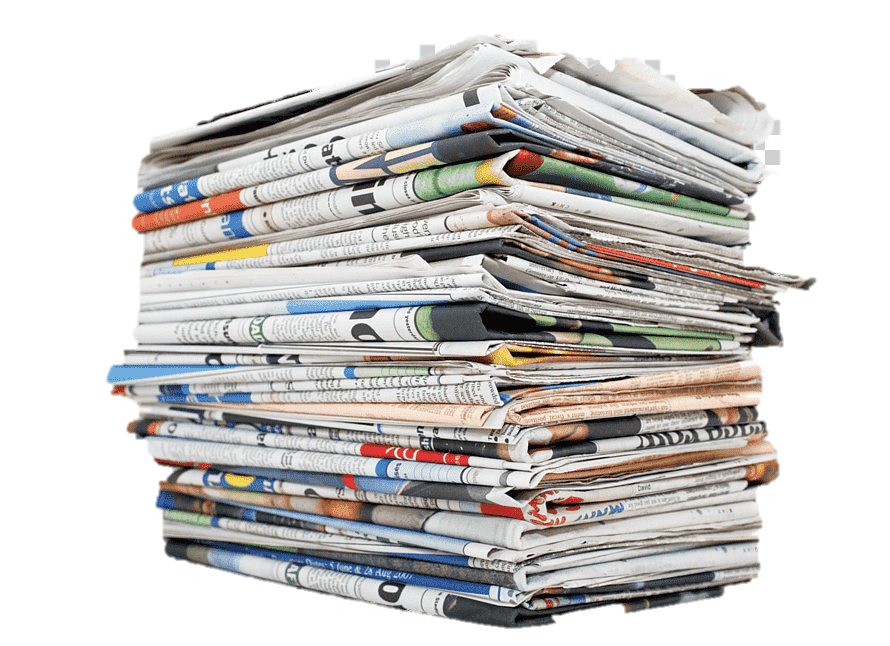 Концепція маркетингу може бути виражена девізом Марвіна Смолла, автора книги "Як робити гроші": "Знайдіть потребу і задовольніть її". Ключ до фінансового успіху і задоволенні собою, на його думку, лежить саме в цих п'яти магічних словах. Отже, необхідно виробляти те, що можете продати, замість того, щоб спробувати продати те, що можете виробляти. Редакції теж важливо випускати лише ту продукцію, яку неодмінно купить потенційний покупець. Тобто необхідно оволодіти маркетингом як мистецтвом просування журналістської інформації до масової аудиторії з метою задоволення її потреб і одержання засобом масової інформації максимально можливого доходу.
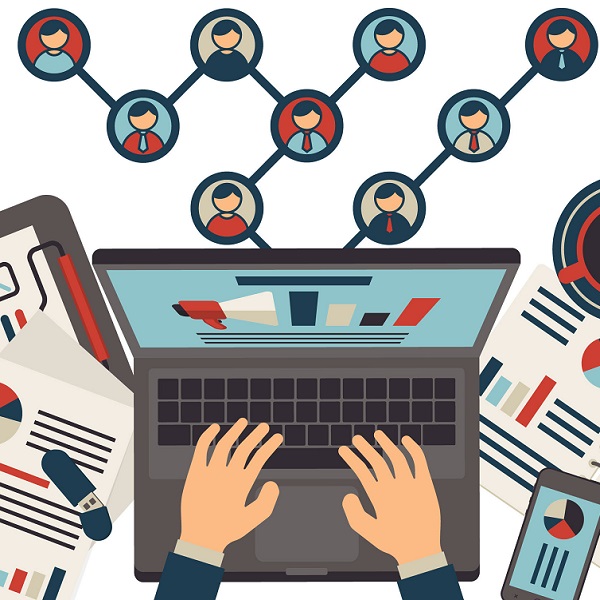 Редакція газети, з одного боку, добивається збільшення доходів у результаті зростання популярності видання (а воно можливе у випадку задоволення читацьких потреб); з іншого намагається знизити видавничі та редакційні витрати. Успіх приходить до тих, хто застосовує в газетній справі певну стратегію, спираючись на реалізацію шести найважливіших принципів маркетингу: 1) дослідження ринку, 2) сегментування ринку, 3) позиціонування видання на ринку, 4) реагування на читацький попит, 5) інновація, 6) планування стратегії ризику.
4. Способи реалізації газетної продукції. Організація розповсюдження періодичних видань в Інтернеті. Підписка через Інтернет. Сайти для читання журналів.
Способи реалізації газетної продукції.
У сучасних умовах вже недостатньо просто виготовити добрий товар, визначити його прийнятну ціну і доставити на ринок. Редакція газети, яка хоче досягти більше, ніж випадковий продаж, повинна розвивати власну програму комунікативності. Цим повинен займатися відділ розповсюдження.
Відділ розповсюдження відіграє особливу роль у роботі газет. Високопрофесійні фахівці такого відділу збирають і аналізують інформацію про роздрібний продаж, працюють із постійними рекламодавцями.
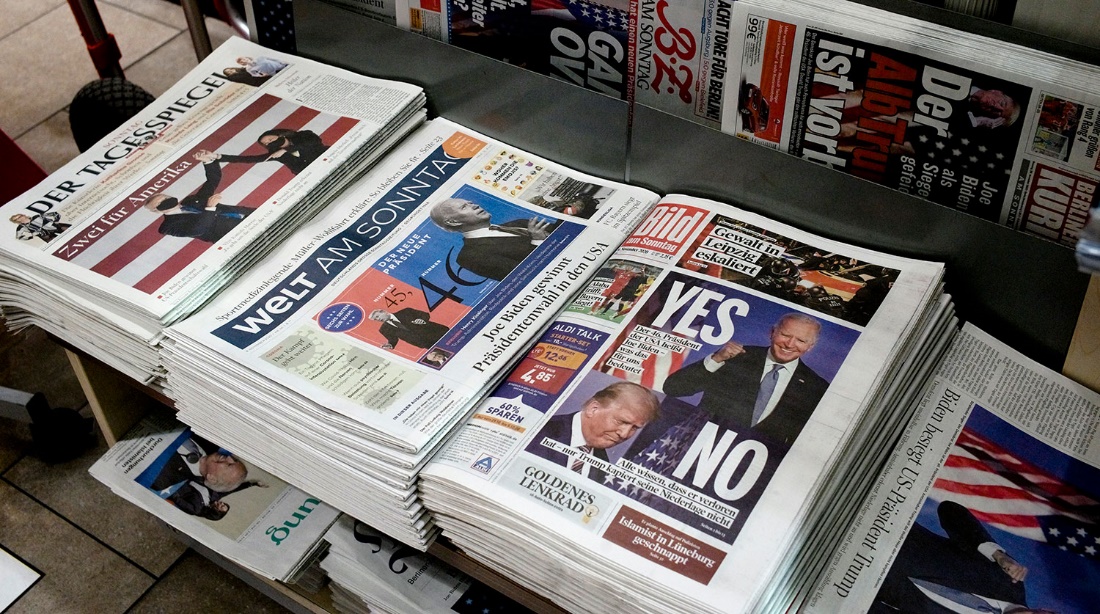 Газети потрапляють до читачів різними шляхами. Основні методи розповсюдження преси: роздрібне розповсюдження шляхом доставки додому, продаж у газетному кіоску або на вуличній розкладці; передплата — читач передплачує видання й отримує його поштою чи на інтренет-сторінці; контрольований тираж, який газети безкоштовно доставляють поштою вибраному колу читачів, а також тим, хто замовив певні номери.
Ще один канал збуту — Інтернет, який з кожним роком набуває дедалі більшої популярності. Всеукраїнські видання давно вийшли на цей ринок, а ось районна преса лише починає заполонювати його.
Організація розповсюдження періодичних видань в Інтернеті.
Всесвітня мережа Інтернет є новим каналом збуту газетної продукції. Джозеф Галарно стверджує, що багато видань у світі відмовляються від друкованих аналогів газети, адже це дуже дороге задоволення, працюють лише в Інтернеті. Майбутнє — за газетами в Інтернеті. Розповсюдження газети в Інтернеті відбувається через соціальні мережі. Дедалі більше людей проводять свій вільний час у соціальних мережах. Тому їхня роль з кожний роком зростає, час проведення у соціальних мережах споживачів теж збільшується. Тому газети створюють Інтернетсторінки і залучають споживачів, які «сидять» у соціальних мережах.
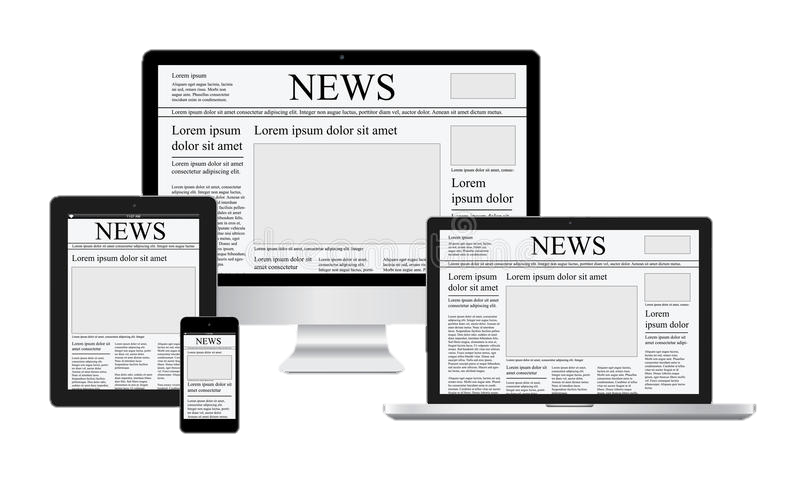 Сайти для читання журналів
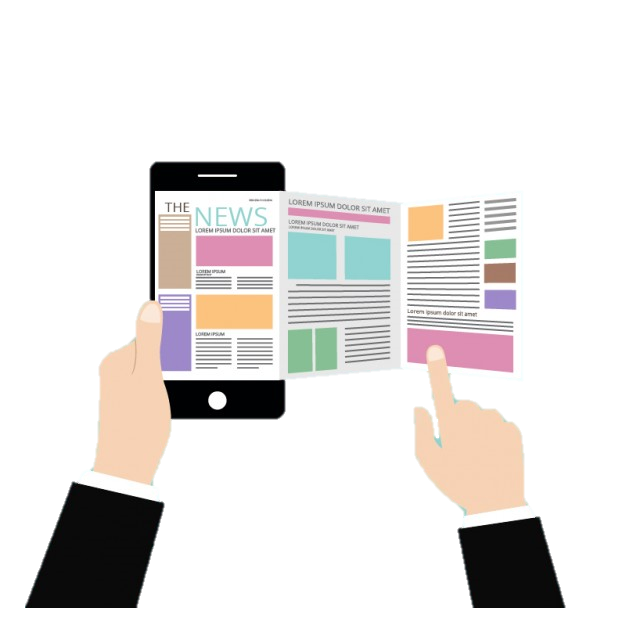 Електро́нні журна́ли, езини (коротка форма терміну е-журнал) — види періодичних журнальних видань, які публікують у одному з електронних форматів ASCII-текст, HTML, EXE, FLASH або PDF і розповсюджуються через комп'ютери. Зазвичай, у вигляді езинів виходять видання з вузькими цільовими групами читачів.
Прикладами служать телеграфне агентство, що публікує інтернет-новини на німецькому сайті http://www.intern.de, українські часописи «Перехід-IV», Станіславівський натураліст, російське видання на http://www.algo.ru, спеціалізоване видання «ІТ-Аналітика», що публікує науково-популярні та аналітичні матеріали світу інформаційних технологій.
Іноді електронні журнали поєднуються з допоміжними спеціалізованими базами даних. Наприклад, «El-бухгалтер» поєднує щотижневий електронний журнал, який містить аналітичні матеріали з бухгалтерського обліку, податкового та господарського права, із щоденно оновлюваною базою даних з українського законодавства.
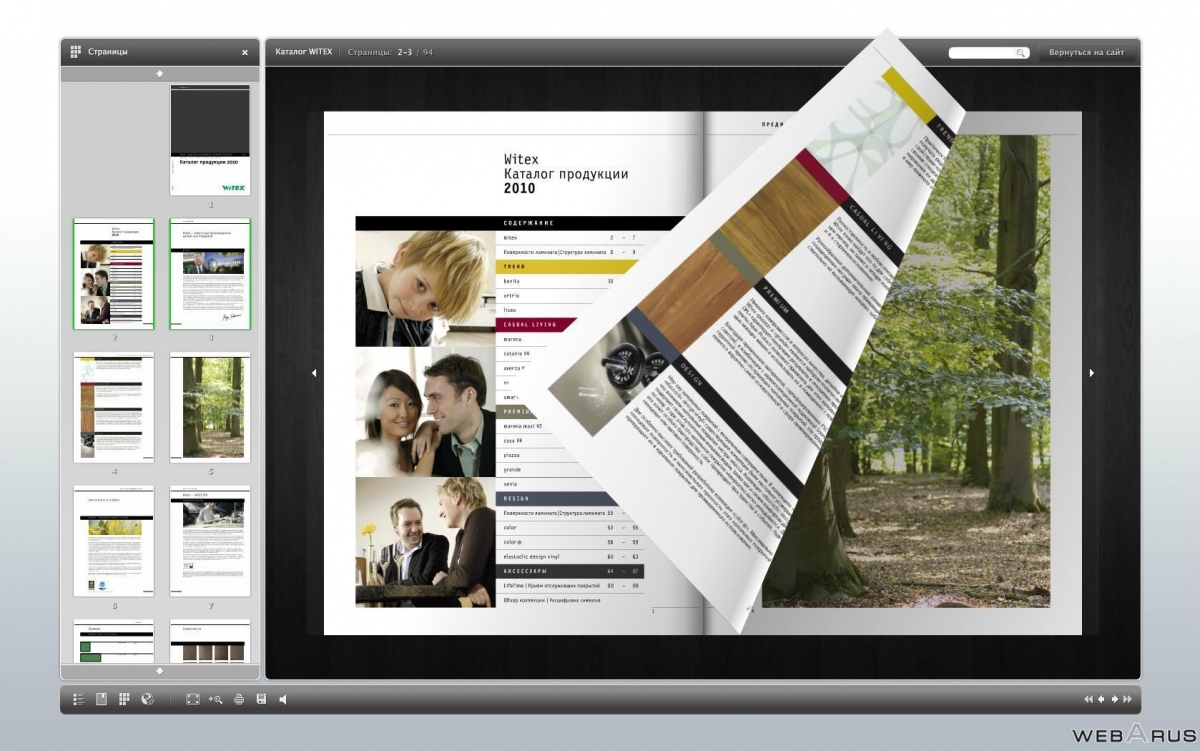 5. Експедиція та доставка періодики.
Експедирування періодичних друкованих видань здійснюється за картковою і адресною системами. Експедирування періодичних друкованих видань за картковою системою включає такі операції:
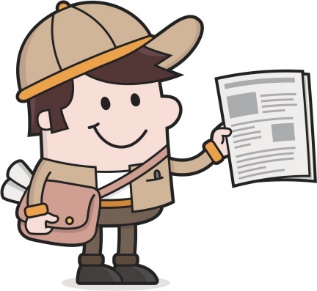 приймання періодичних друкованих видань від видавця, редакції;
підготовка документації для обробки і відправлення періодичних видань до газетних вузлів;
видавання періодичних друкованих видань на робочі місця обробки;
формування посилів періодичних друкованих видань;
сортування газетних пачок, мішків з періодичними друкованими виданнями за напрямками;
здавання мішків та пачок для відправлення за призначенням.
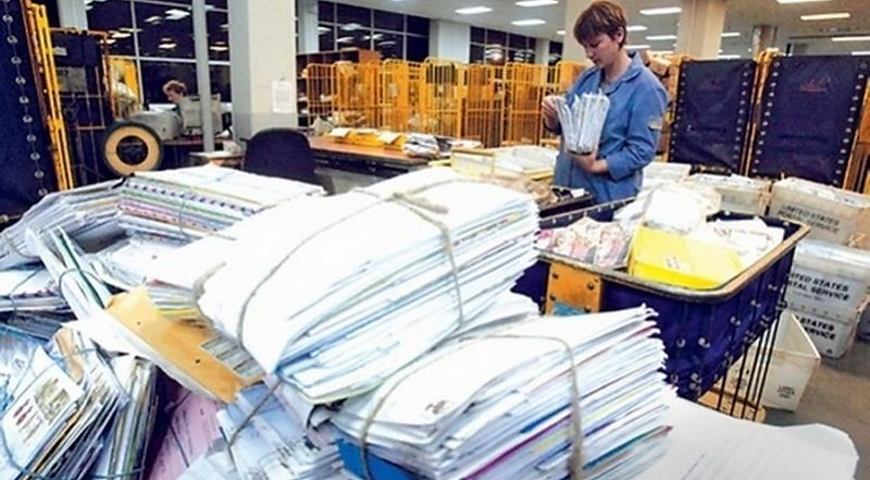 При одночасній відправці газет за декілька днів (при несвоєчасному виході з друку), кількість газет вказується окремо за кожне число.
Працівники підрозділів підприємств поштового зв'язку, що приймають мішки, пачки з періодичними друкованими виданнями для відправлення за призначенням, розписуються у двох примірниках фактури, зазначають час прибуття автотранспорту, початок та закінчення приймання і проставляють відбиток календарного штемпеля. Другий примірник фактури з розпискою передається працівнику, який супроводжує, для повернення фактури в експедицію.
За адресною системою періодичні друковані видання відправляються бандеролями, посилками. Для відправлення передплатних видань до експедиції передаються доставні картки передплатників, для роздрібних тиражів — списки, в яких зазначаються найменування та індекс видань, адреси передплатників (одержувачів), кількість примірників, терміни передплати (одержання).
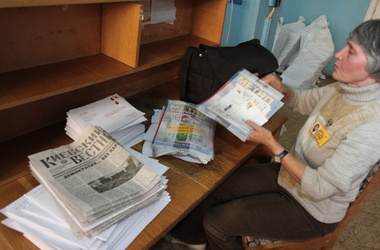 Дякую за увагу!